Welkom Havo 4.
Agenda:
Nabespreken toets.
Introductieopgaven maken.
Nabespreken toets.
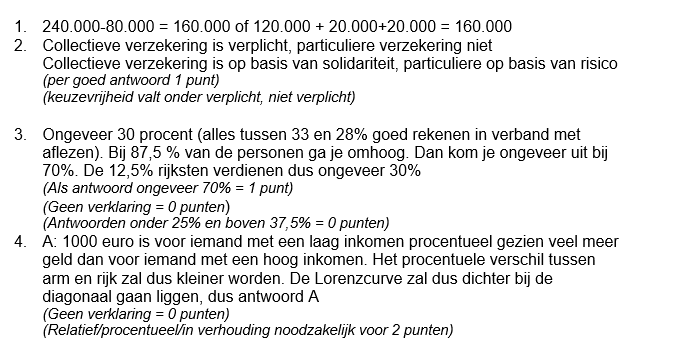 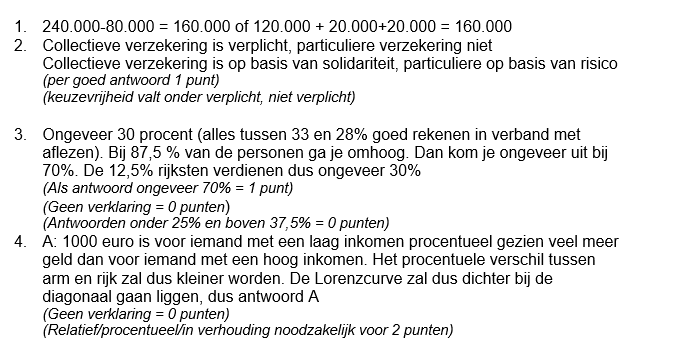 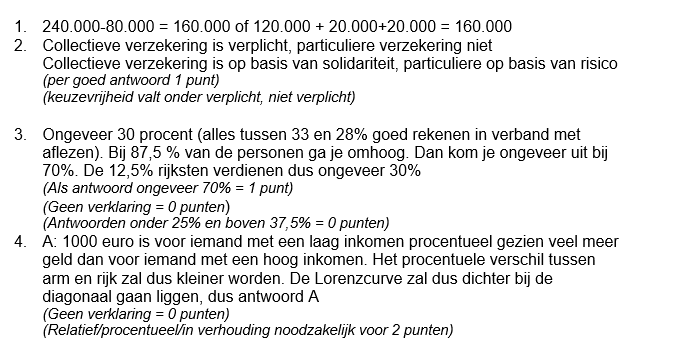 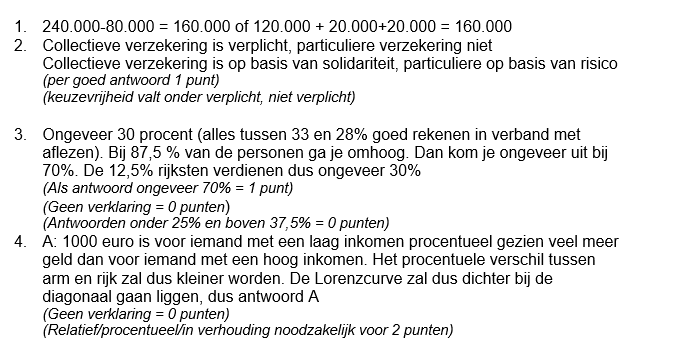 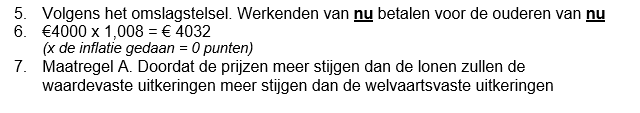 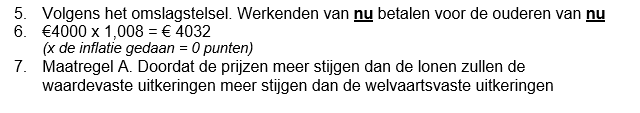 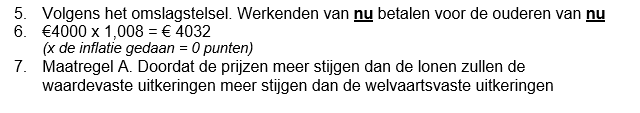 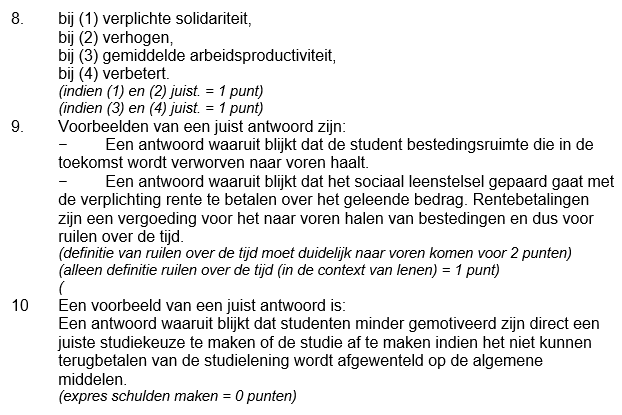 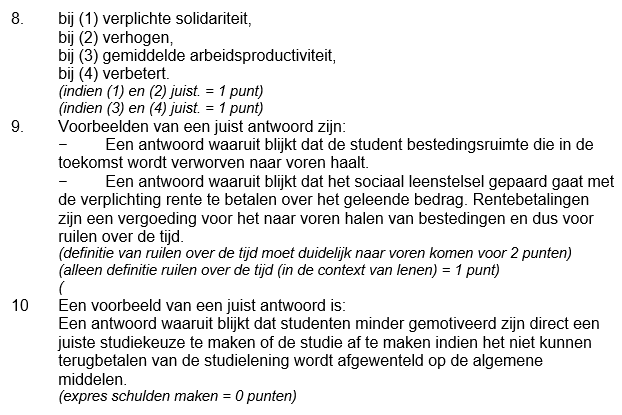 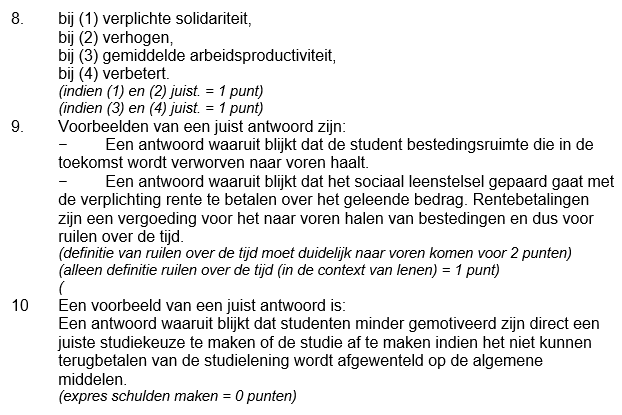 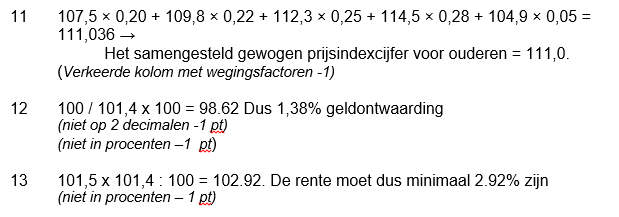 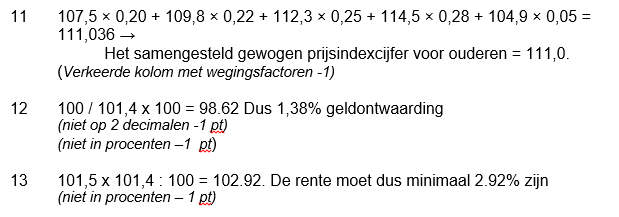 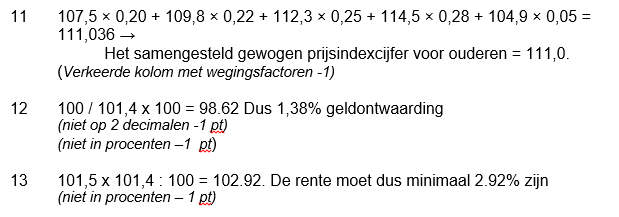 De vier hoofdstukken geven de vier verschillende marktvormen weer.
Ga ik tweetallen opzoek naar de informatie en vul de tabel in. 
Verdeel de taken en leg elkaar uit wat de andere marktvorm betekend
Jullie hebben 15-20 minuten de tijd.
19
17
16
15
14
12
13
11
10
8
9
5
6
7
4
3
1
2
20
18
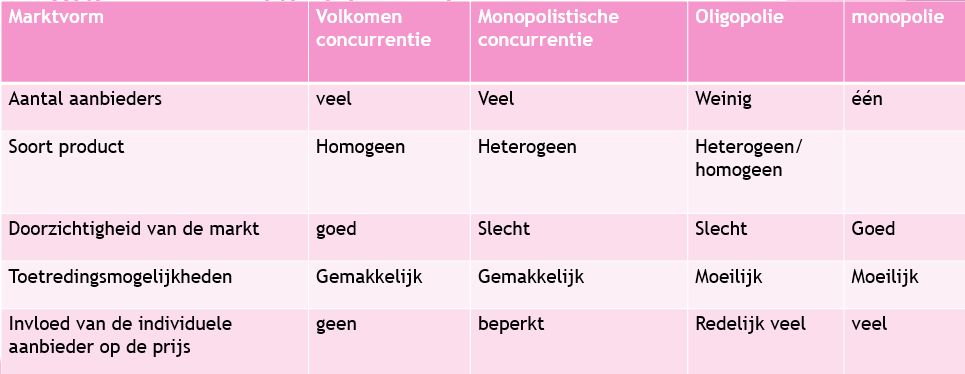 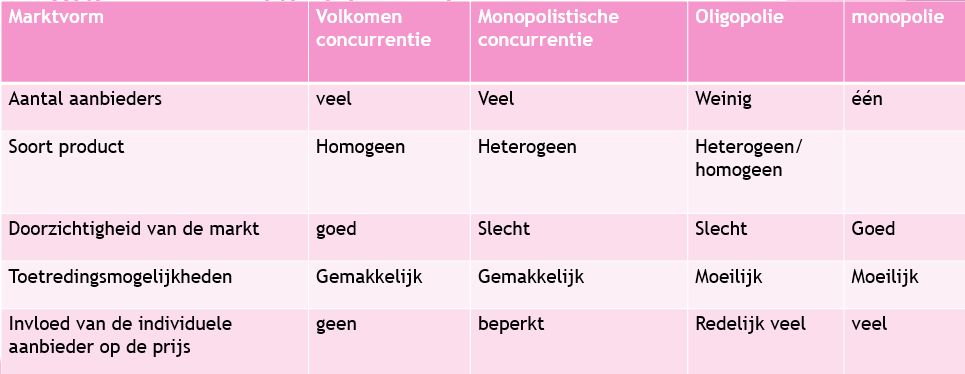 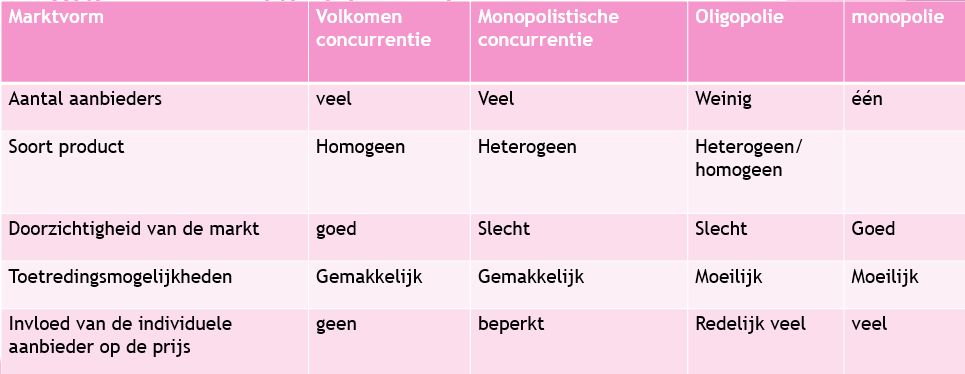 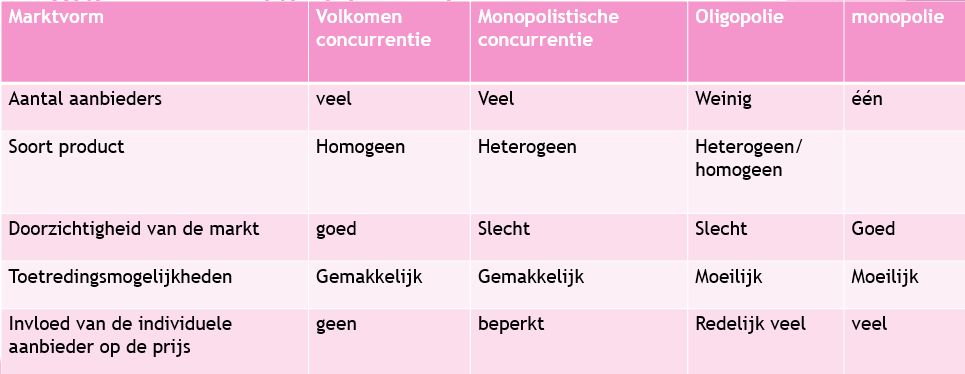 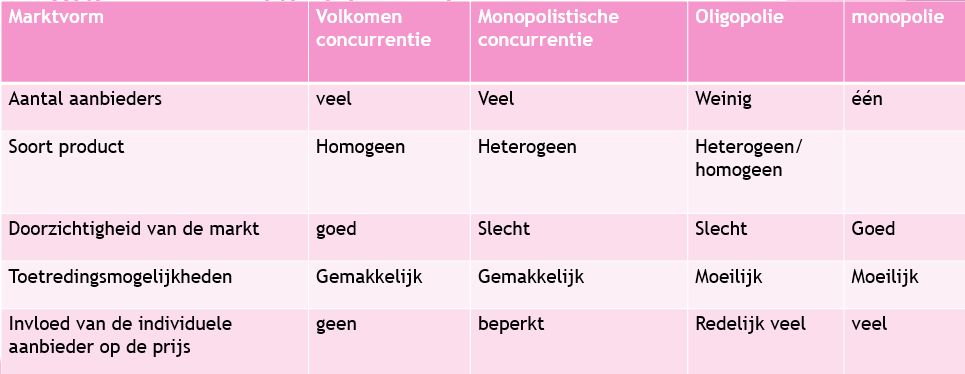 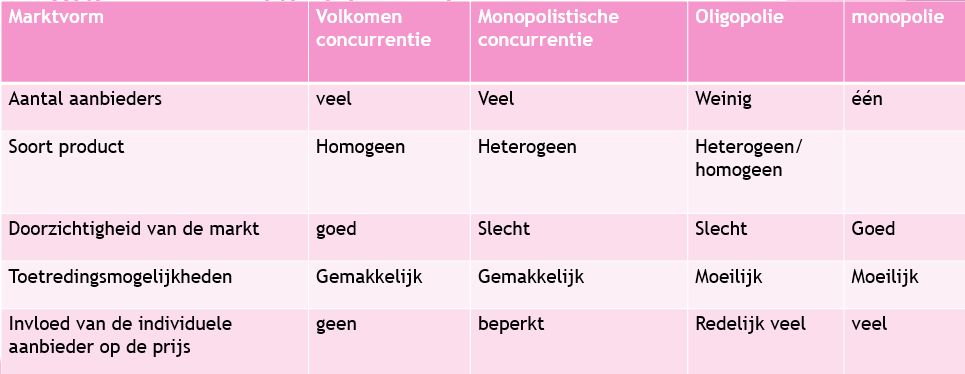 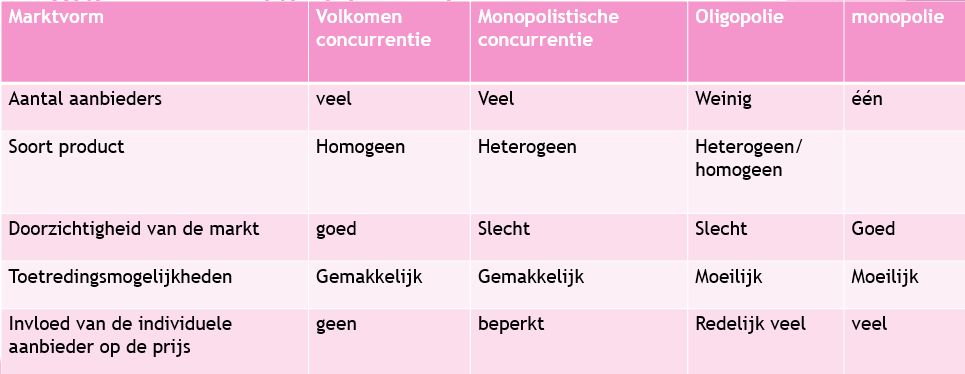 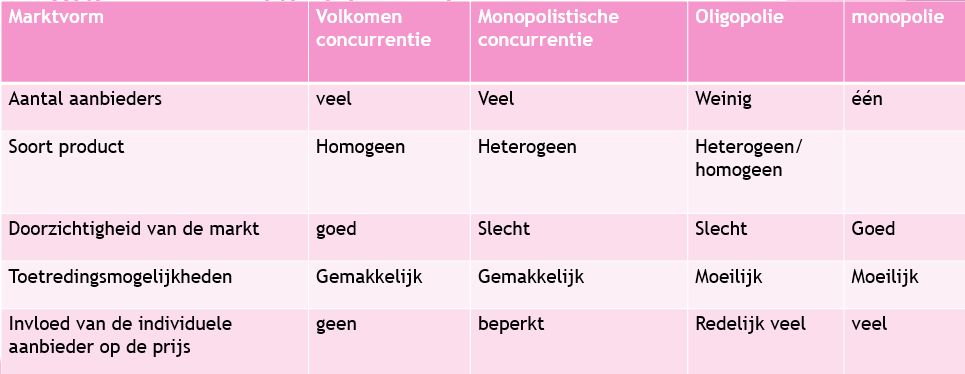 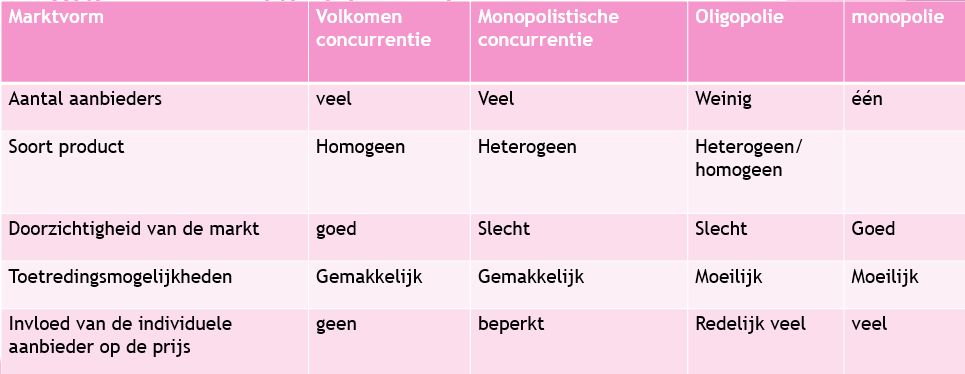 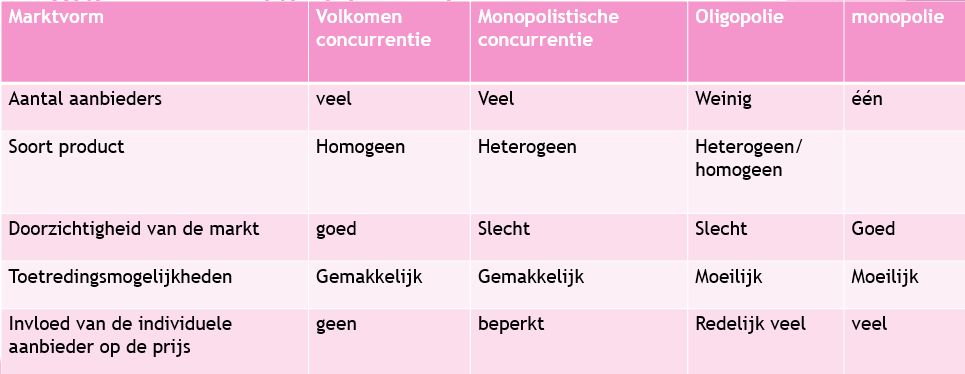 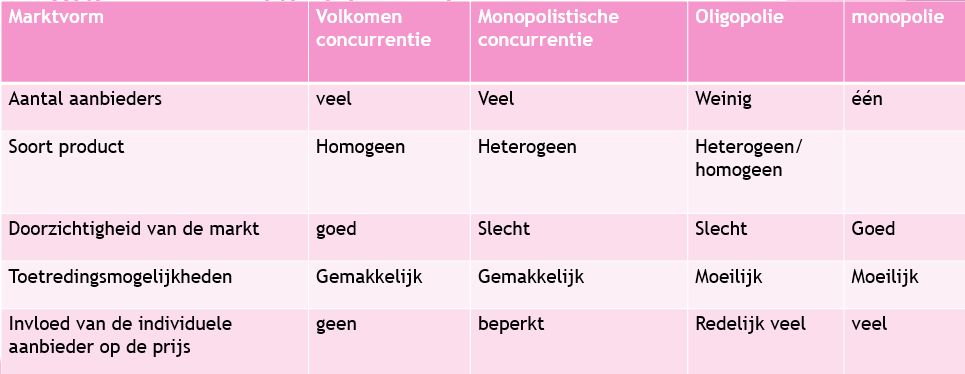 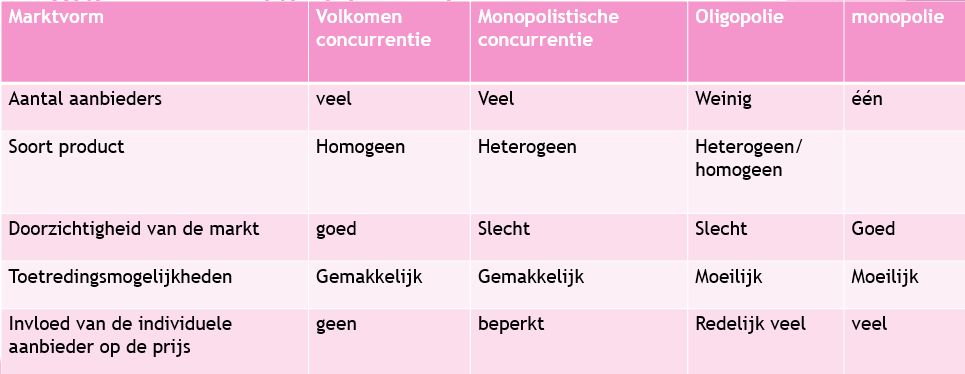 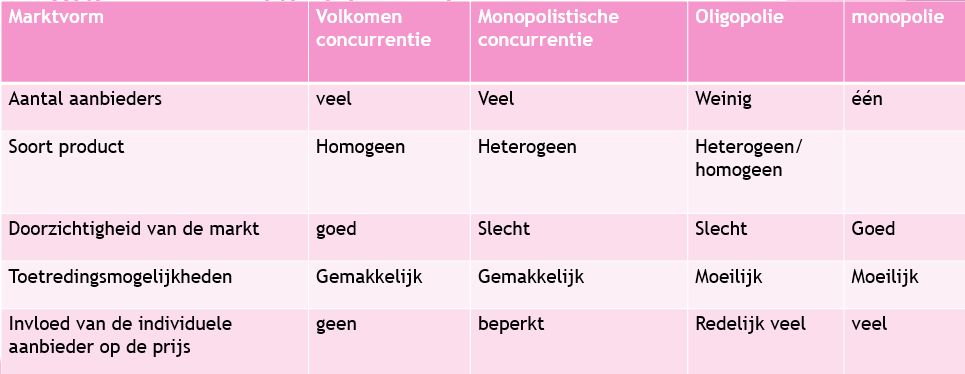 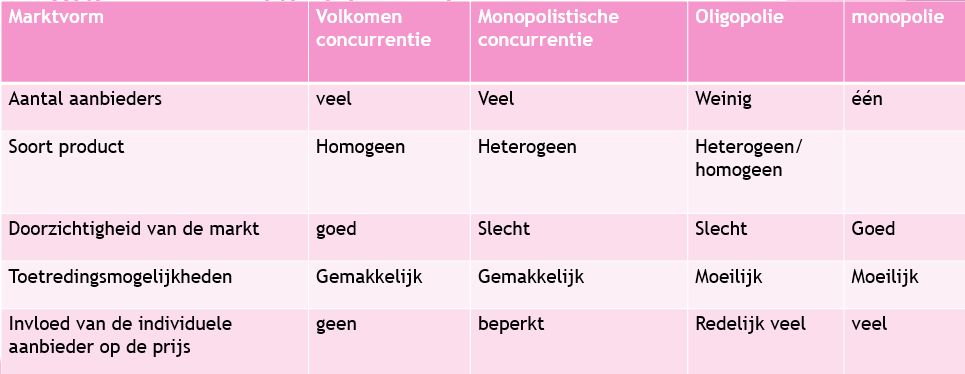 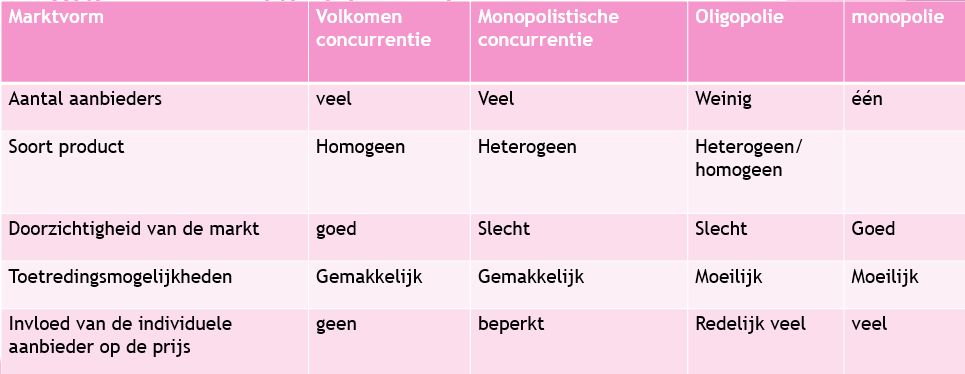 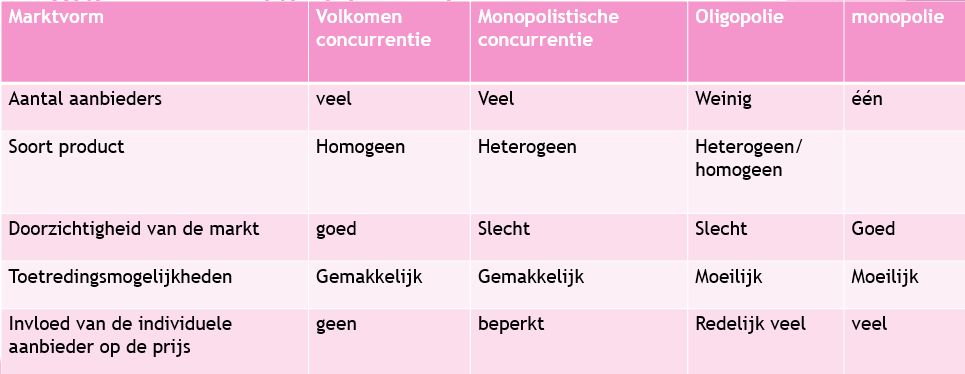 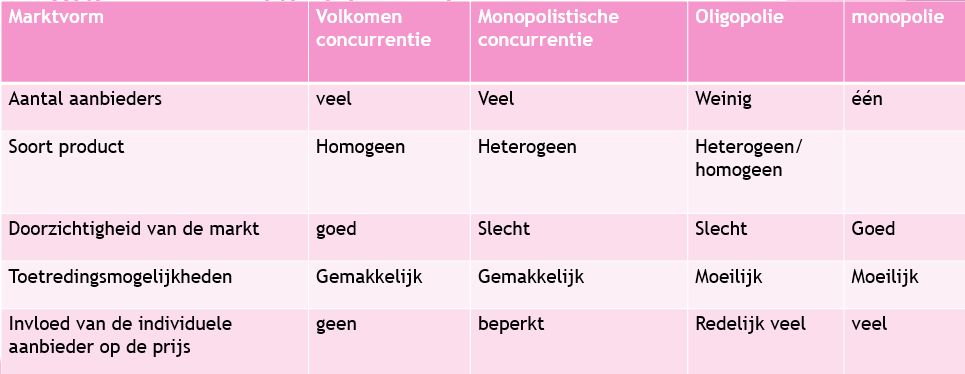 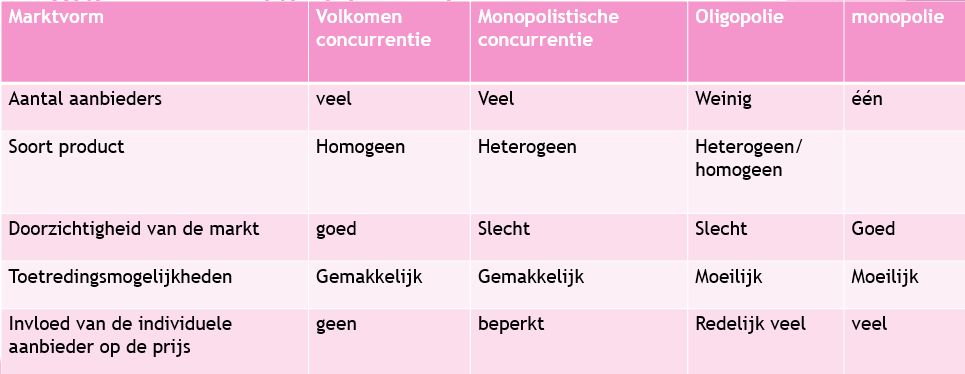 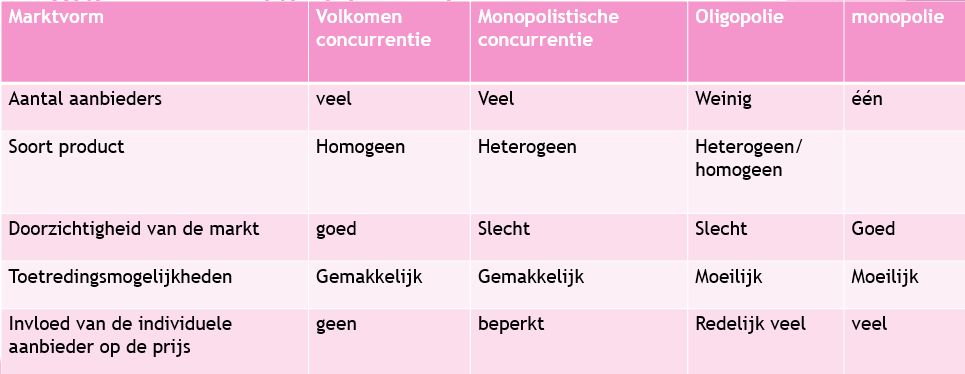 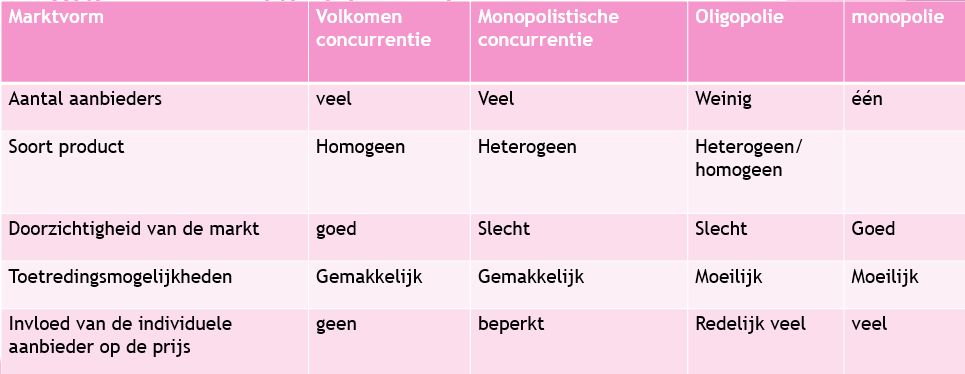 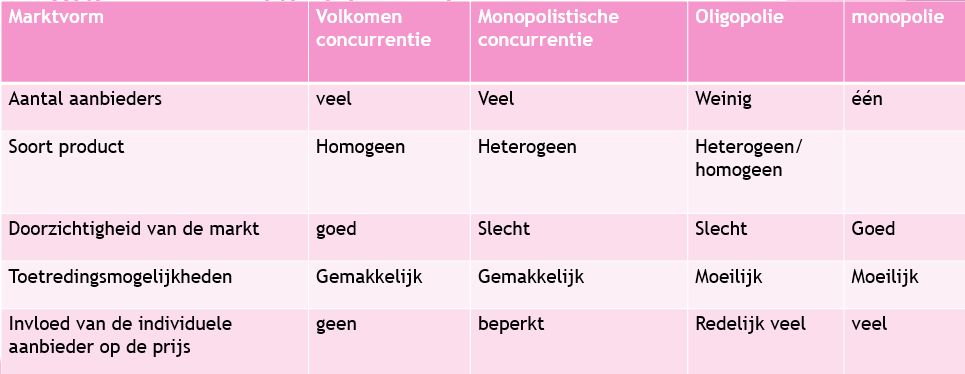 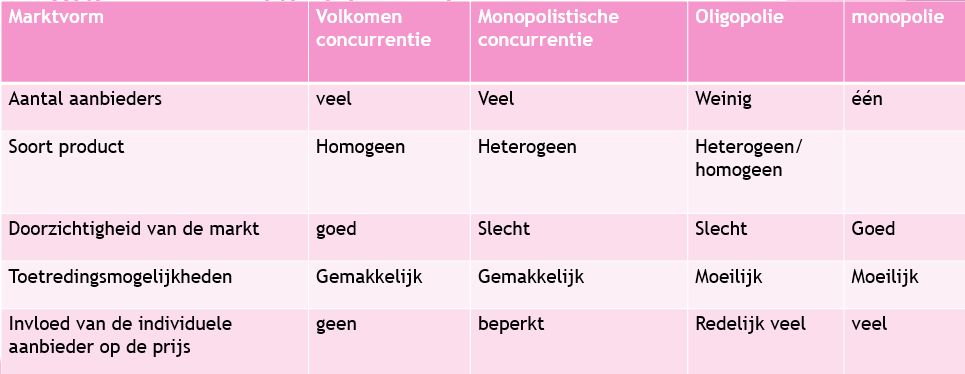 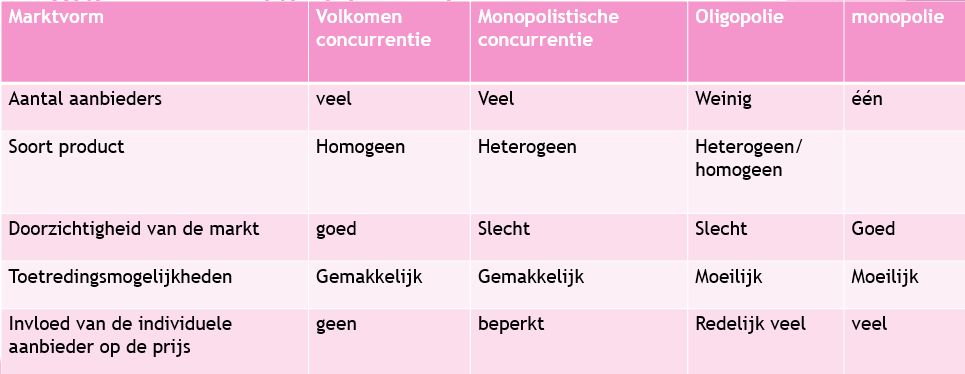 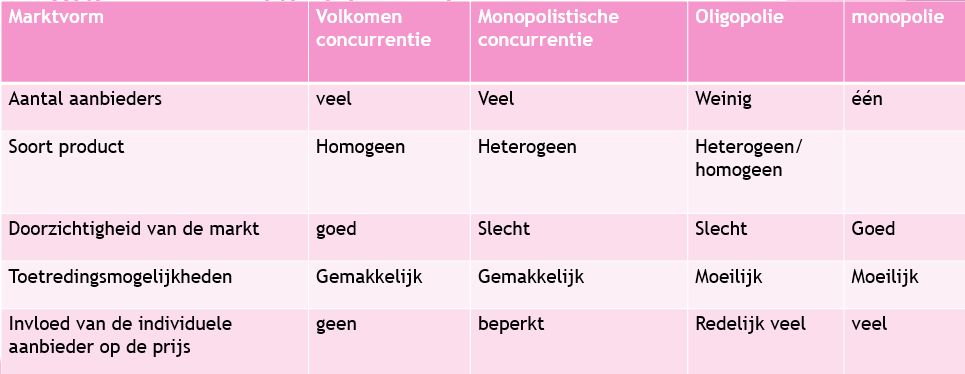 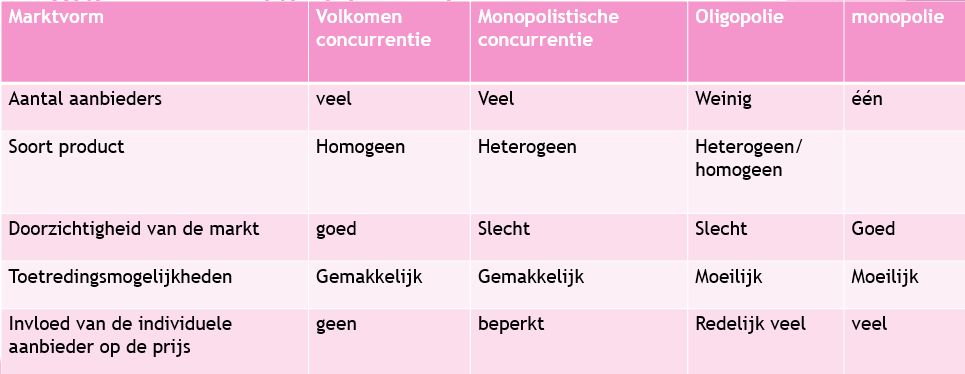